TouchDevelopTips and Types for Programming via Touch
Thomas Ball
Principal Researcher
Research in Software Engineering, Microsoft Research

Thanks to Michal Moskal, Sebastian Burckhardt and the TouchDevelop team
[Speaker Notes: TouchDevelop (www.touchdevelop.com) brings a modern programming experience to devices where touch is the primary input mechanism, such as smartphones and tablets. The TouchDevelop environment does this through an interlocking set of features, including:
 
a simple statically-typed scripting language;
syntax-directed editing with a context-sensitive virtual keyboard;
code completion and refactoring features;
integrated search of platform APIs;
cloud-based sharing, searching and synthesis of code.
 
In this talk, I’ll demonstrate the TouchDevelop Web App and focus on some of the unique features of the TouchDevelop language, including support for client/cloud shared data. Additionally, I’ll describe how the TouchDevelop Web App was written in TypeScript, a typed superset of JavaScript that compiles to plain JavaScript (www.typescriptlang.org). The TouchDevelop web application is a complete rewrite of the C#/XAML-based TouchDevelop application for Windows Phone.]
TouchDevelop in Three Parts
Windows Phone 7 app
Web App, via TypeScript
Cloud types
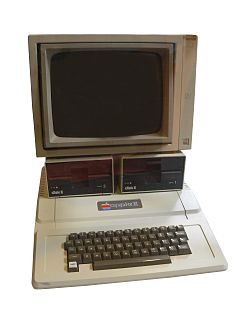 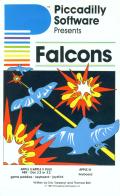 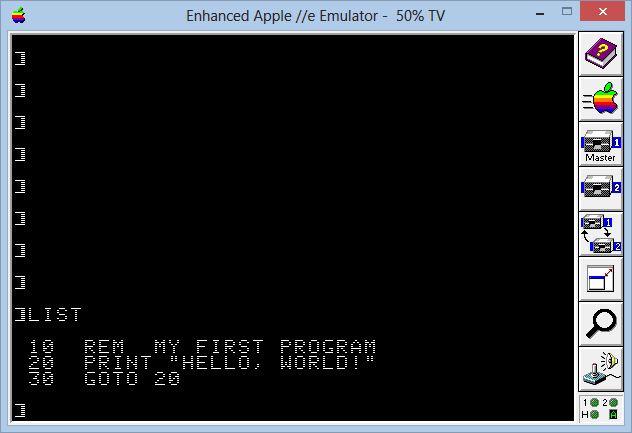 My first computer: The Apple ][
It wanted to be programmed
I learned programming bottom-up
BASIC, 1979
6502 assembler, 1980
PL/C, 1983
FORTRAN, 1984
C, 1985
ML, 1986
Lisp, 1987
C++, 1990
…
…
Smartphones now are the first computers
Very hi-res displays, hi-powered CPUs, fancy sensors, network, … 

No keyboard to speak of.
No BASIC prompt.
[Speaker Notes: But nowadays, people have these amazing computers, but just consumption devices, they don’t invite programming.]
At Microsoft Research we try to see what’s possible.
Can “we” programon these things?
[Speaker Notes: So let me put my researcher hat on, later I’ll get to the developer hat.]
Programming the phone – no PC required!
TouchDevelop is a Windows Phone 7 app bringing the joy of programming 8-bit computers to the smartphone age.
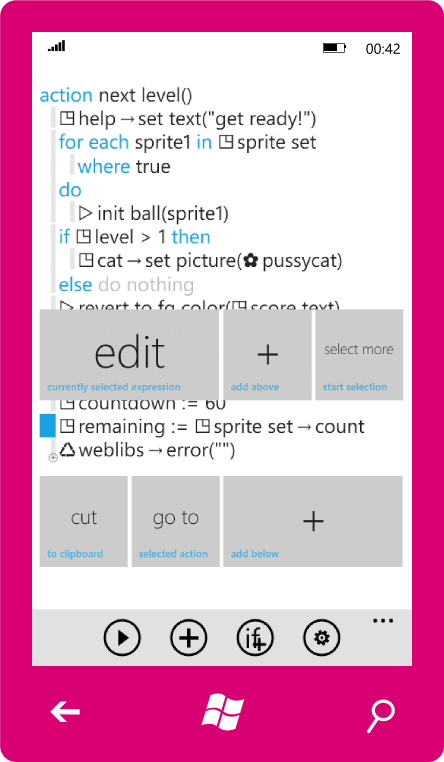 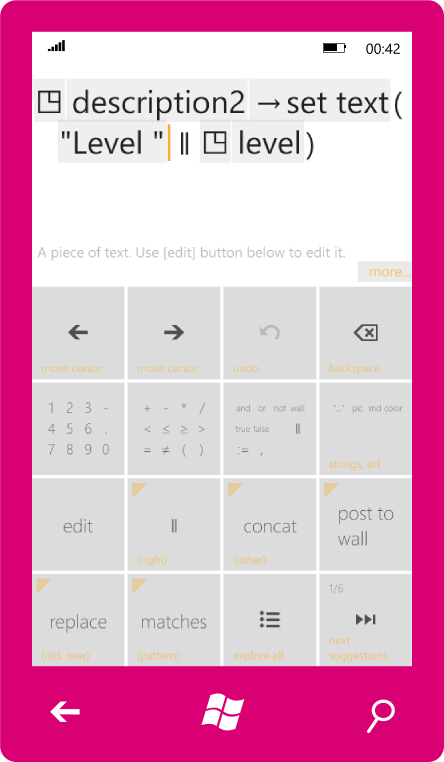 [Speaker Notes: Well, yes we can!

TouchDevelop is an app for wp7 that lets you program by tapping on the screen. The editor itself has two modes – tree editing and expression editing with intelli-sense (lots of smarts), language design, so it’s nice for touch]
Demo: TouchDevelop on the phone
https://www.touchdevelop.com/doc/videos/endtoend.mp4  
https://www.touchdevelop.com/szht/
It works!
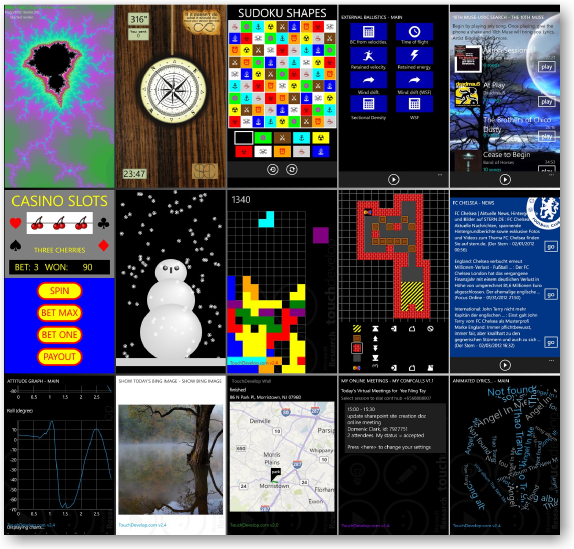 200,000+ downloads
Full social experience
10,000 scripts
Great for education
http://touchdevelop.com/gallery/
[Speaker Notes: We went through a number of iterations of the editor, and the whole social aspects. In the end, were quite successful.]
Learning programming top-down with TouchDevelop
Touch-first programming with a single fingertip
High-level APIs for sensors, media, services, social
Search, social experience, synthesis to get to code quickly
Scripting with static types
Why Static Types?
Programming by fingertip -> context-sensitive help
Describe APIs via types
Enable intellibuttons, code synthesis, …
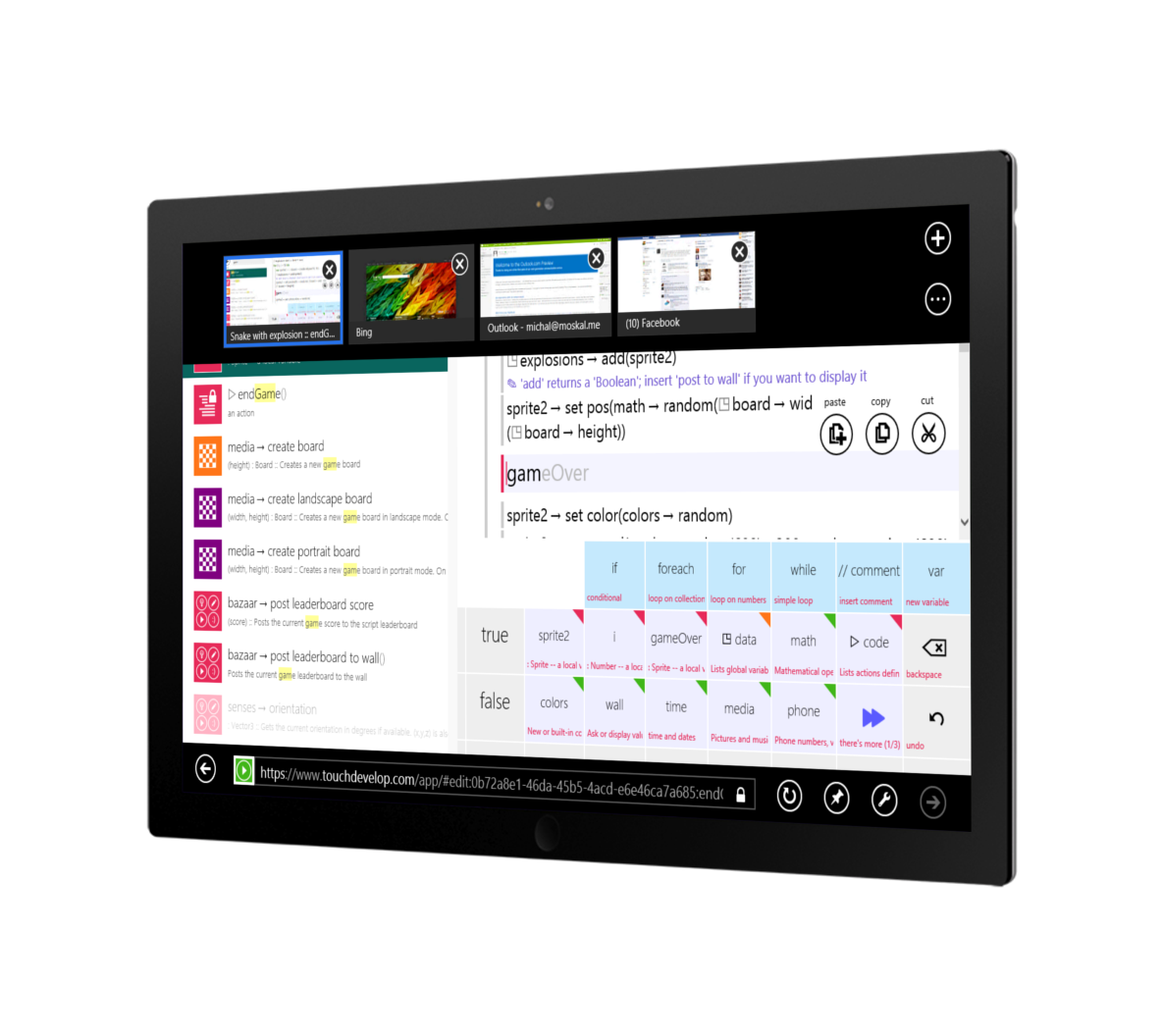 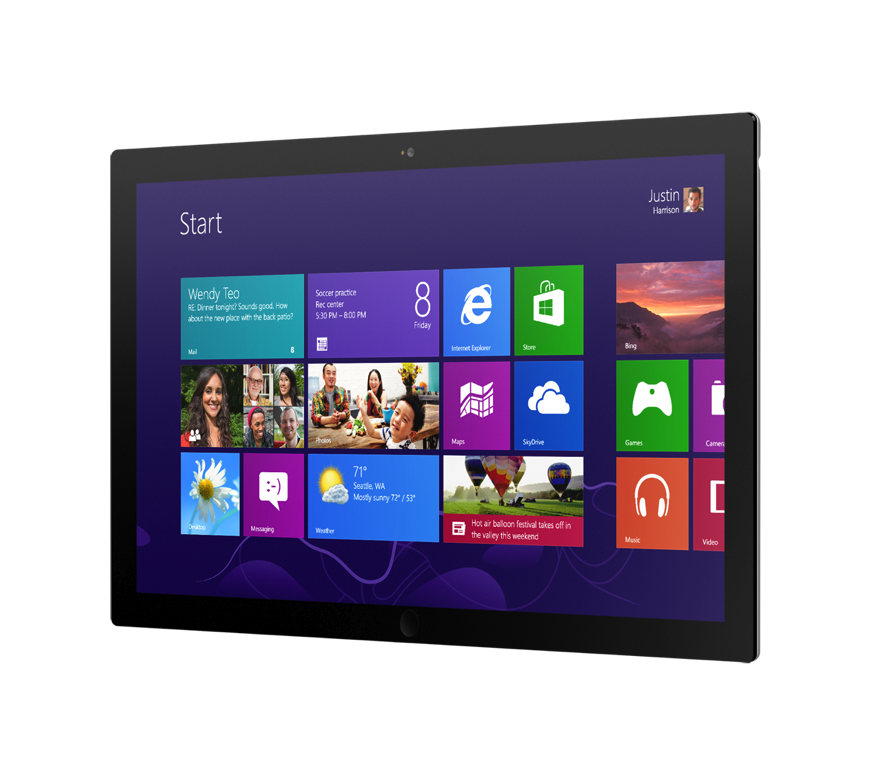 Bigger is better.
Multiplatform means more.
Make it a webapp!
[Speaker Notes: Well, we have limited our scope to one form factor and one platform. But there are bigger touch-devices out there, and they are going to get popular.

There are interesting problems in programming the Uis for multiple device sizes – both TD and scripts running in it. Also, this was going to get us far broader reach, and we could see what sort of synergies appear with respect to script sharing.]
What’s a web app?
What do we have?
.js
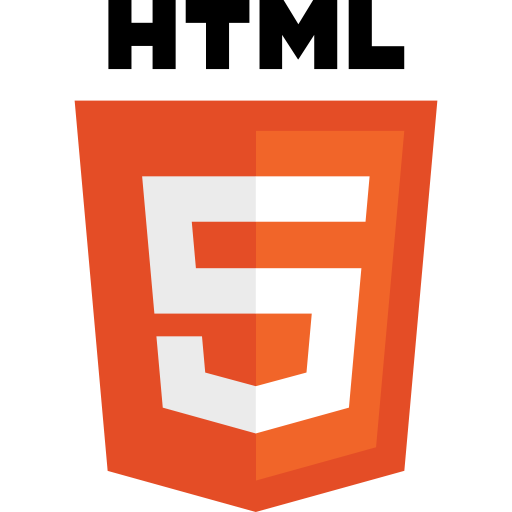 152,000 lines of C#
12,000 lines of XAML
RGB 
0  24  143
RGB 
0  188  242
RGB 
255  175  0
RGB 
255  140  0
RGB 
232  17  35
RGB 
244  114  208
RGB 
0  216  204
RGB 
127  186  0
RGB 
186  216  10
RGB 
155  79  150
125,000 lines of C#
(plus 10,000 lines of tools in C#)
[Speaker Notes: [dev hat]

Cloud stuff we can reuse, just need to change the protocol a bit.

The core experience of TD is editing code, there’s more though. This is why I was the one starting JS rewrite – I was responsible lang/editor on the phone since the beginning. Others did libraries, intelli sense, social etc.]
HTML5 & CSS3 instead of XAML
It’s immediate (just refresh the page)
It’s popular (just bing around for answers)
It’s fast (CSS animations, rendering speed)
It’s simple (e.g., list viewer is just a <div>)
It’s resilient (doesn’t crash on errors)
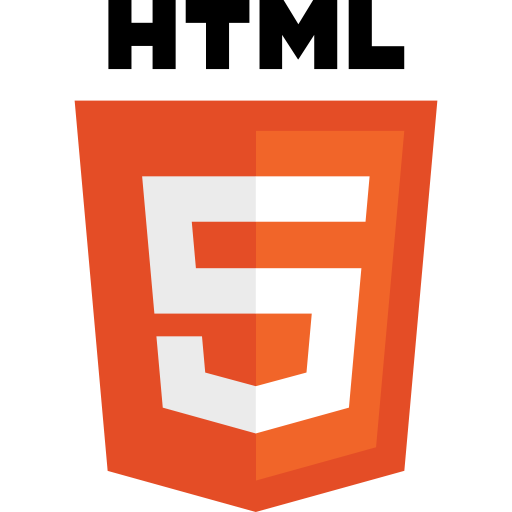 [Speaker Notes: So I needed to learn about these. And I tell you these things have changed in the last 5 years, it’s a lot better. Who did some web programming in the last 2 years?

HTML5 is somewhat different than XAML, there are different tradeoffs – no designer, but immediate, not data-binding or controls (at least we didn’t use any)

Immediate – mention HTML node inspectors/ debuggers
Popular – warning about 5 years ago
Speed – code rendering comparison

They could have worked a bit on the logo.]
Now to that JavaScript thing...
It’s immediate (just refresh the page)
It’s popular (just bing around for answers)
It’s reasonably fast (with modern JITs)
It’s not simple (e.g., 20 ways of doing OO)
It’s not resilient (a typo makes it crash)
.js
[Speaker Notes: For immediate, mention JS debuggers in modern browsers.

And finally they don’t even HAVE a logo 

You see, I’ve been using various forms of ML most of my life (SML, OCaml, Nemerle, F#) – a strongly typed, mostly functional languages. TD is written in C#, which by now has slurped most of ML features, with a different surface syntax. [put researcher hat] I’ve been working on formal verification of critical software. So I *really* don’t feel so well about that dynamic typing busness. [dev hat on]

Now it may all be fine if you’re one dev working on a simple app, as I said we had 150k lines of code to bring over.]
We really like types
TypeScriptmakes for
an easierC# to JavaScript transition.
TypeScript – a superset of JavaScript, compiles to idiomatic JS and adds:
	Type annotations and inference
	Syntax for classes, interfaces & modules
	Enables tool support (in VS and web)
	In developer preview
[Speaker Notes: So we were rally happy to learn about this incubation project. It was TypeScript. We were one of the early adopters, later going through a number of language revisions etc ;) Who heard about it?

We were all new to JS, and especially for people after me it was really helpful to have familiar structure.

Tool support – intellisense, find references, rename, etc. It’s not really about plugin implementation – it’s the language that makes it easy.]
What goes in JavaScript goes in TypeScript.

For better or worse.
You can skip type annotations or just use :any
You can copy&paste JS snippets from the web
You can use existing JS libraries
Type annotations for DOM, WinRT and jQuery are included – you get type-checking there!
You can write more.
C#  -->  TypeScript  (classes)
namespace Microsoft.TouchDevelop.Runtime {
    public sealed class SpriteRepr
	: ReferenceRepr 
    {
        private GameBoardRepr parent;
        private List<SpringRepr> springs
		= new List<SpringRepr>();

        public Vector2 ComputeForces(
		Vector4 posSpeed)
        { ... }
    }
}
module TDev.RT {
    export class Sprite 
        extends RTValue 
    {
        private parent: Board;
        private springs: Spring[] = [];


        public computeForces(
          posSpeed: Vector4): Vector2 
        { ... }
    }
}
[Speaker Notes: It’s slightly different but you get the idea. Isn’t what we did for most of the code, Script#]
C#  -->  TypeScript  (statements)
foreach (var spring in this.springs) {
    force +=
	spring.ForceOn(this);
}

for (int i = 0; i < touchPts.Count;
     i++) 
{
    var unitNormal = touchPts[i];
    var d = 
        Vector2.Dot(unitNormal, force);
    if (d > 0) continue;
    force = unitParallel * d;
}
this.springs.forEach((spring) => {
    force = 	force.add(spring.forceOn(this));
})

for (var i = 0; i < this.touchPts.length;
     i++)
{
    var unitNormal = this.touchPts[i];
    var d =
        Vector2.dot(unitNormal, force);
    if (d > 0) continue;
    force = unitParallel * d;
}
Demo: TypeScript
TypeScript highlights
The high-order bit.
Smoother migration from C# to crazy JavaScript.

Avoids lots of runtime errors
(even though there are no 100% guarantees)

IntelliSense is useful

Usually quite functional style
[Speaker Notes: Current intellisense already useful!
Current debugger not so bad, can debug in different browsers]
The outcome
WP7 App:	152,000 lines of C#	12,000 lines of XAML

Web App:	47,000 lines of TypeScript	3,500 lines of CSS	79 lines of HTML
(but we’re not quite done yet)
[Speaker Notes: 5 person team, we didn’t destroy the code

This isn’t exactly apples to apples comparison – there is quite a few APIs in the library missing. Also this was a rewrite, so I knew better what was needed etc.

However, the TS code tends to be more functional, and at least the way it works out for me – shorter.

The HTML line count is a bit misleading. We actually create quite a bit of HTML inline, in the code, and the 79 lines is just the loader, a single html file.]
Demo: TouchDevelop on the Web
What about TouchDevelop, the language?
A statically-typed imperative language
TouchDevelop, the environment, is what makes the experience compelling

New language feature coming soon: cloud types
Standard Model: Shared Data on Server
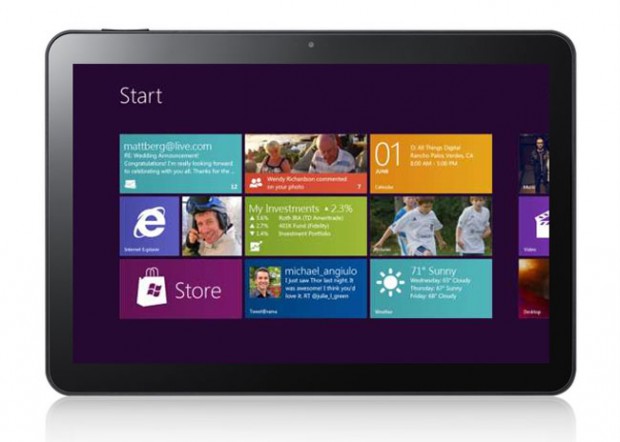 App Code
Data API
Database
Programmer communicates with server
Each query is a server roundtrip
Programmer exposed to
Slow connection (unpleasant experience)
Connection errors, disconnected operation (app stops working)
Atomicity errors (cannot update multiple entities simultaneously)
[Speaker Notes: Running example: Grocery List
Can add and remove items
On multiple phones
Lists are synced automatically with server when connected
Works just fine without connection to server as well

Challenges: Consistency , Responsiveness,
Intermittent Connectivity

Eventual Consistency is what we want.]
Revisions Model: Replica on Device
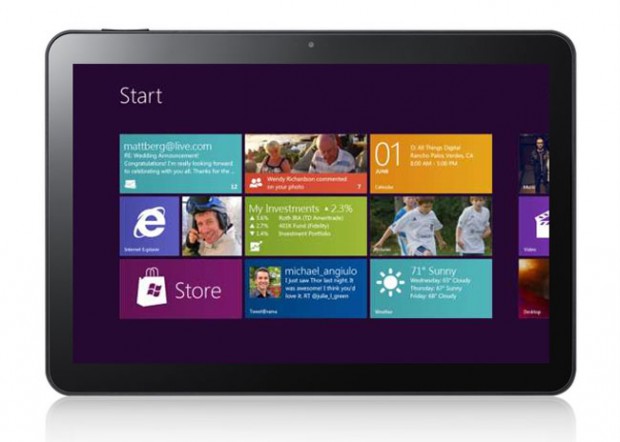 App Code
Local Replica
Database
Sync API
Data
API
Separation of Data API from Sync API.
Much simpler to write apps that provide good experience
Predictable latency (access to local storage)
Works when disconnected 
Support for atomic updates (a kind of transaction)
[Speaker Notes: Running example: Grocery List
Can add and remove items
On multiple phones
Lists are synced automatically with server when connected
Works just fine without connection to server as well

Challenges: Consistency , Responsiveness,
Intermittent Connectivity

Eventual Consistency is what we want.]
Target: Non-enterprise Apps
Need simple solution for average app programmers

Most apps can benefit from structured offline storage
User settings, navigation context, collaborative apps, social features in apps

Best target: small DBs that fit on device
For example, index of your MP3 collection
Not necessarily all actual MP3 files
Data Model: Cloud Types
Primitive cloud types
Cloud Integers(get, set, add)
Cloud Strings(get, set, set-if-empty)

Structured cloud types
Cloud Tables(cf. relational tables with implicit primary key)
Cloud Arrays(cf. key-value stores)
Cloud Sets(cf. observed-remove sets by Shapiro et al.)
Global State is a Revision Diagram
fork
fork copies state
join merges state

Cloud types define automatic conflict resolution at joins

Diagrams are flexible, permit
Fully asynchronous communication
disconnected operation
fork
fork
join
fork
join
fork
join
[Speaker Notes: Revision Diagrams

simple mental model for reasoning about state + consistency

Akin to source control systems


Resolve all conflicts (no failure)]
Example: Birdwatching
Let’s build an app for a birdwatchers

Let’s first try something simple: count the number of bald eagles we have all seen.
var eagles : cloud integer;
Don’t  use  Set() to increment
var eagles : cloud integer;
code on device 1
storage
code on device 2
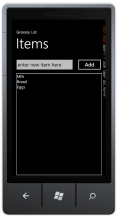 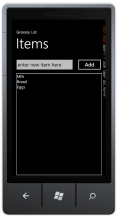 eagles.Set(1)
Set() operations do not commute.
Last writer wins.
eagles.Set(1)



eagles.Get()     -> 1
[Speaker Notes: Last Writer to check into main revision wins
This is not a “lost update”
Corresponds to what you would get with transactions
Is what the user wants most of the time]
Use  Add() to increment
var eagles : cloud integer;
code on device 1
storage
code on device 2
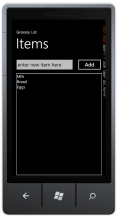 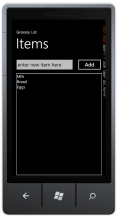 eagles.Add(1)
eagles.Add(1)

eagles.Get()         -> 2
[Speaker Notes: Last Writer to check into main revision wins
This is not a “lost update”
Corresponds to what you would get with transactions
Is what the user wants most of the time]
Next step: different birds
Want to count not just eagles, but all kinds of birds

Can use a cloud array for this (similar to key-value store, with values having cloud types)
var birds: cloud array
[
   name: string
] 
{
   count : cloud integer
}
Direct access to entries
var birds: cloud array
[name: string] 
{count : cloud integer}
code on device 1
storage
code on device 2
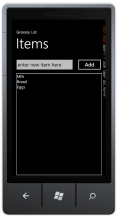 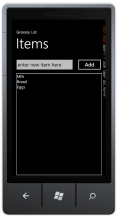 birds[“jay”].count.Add(5)
birds[“jay”].count.Add(1)birds[“gull”].count.Add(2)

birds[“jay”].count.Get()    
		-> 6
No initialization necessary
Conceptually, all (infinite) entries already exist
-> avoid create-if-not-exist antipattern
What we have today
ResearchDetailed mechanics of how track updates and consistently applying them to replicas, for a bunch of “cloud types”:integers, strings, tables, key-value stores
TouchDevelop implementation 
all of the cloud types
directly integrated into language & IDE
windows phone client
azure service based on table/blob storage
Take aways
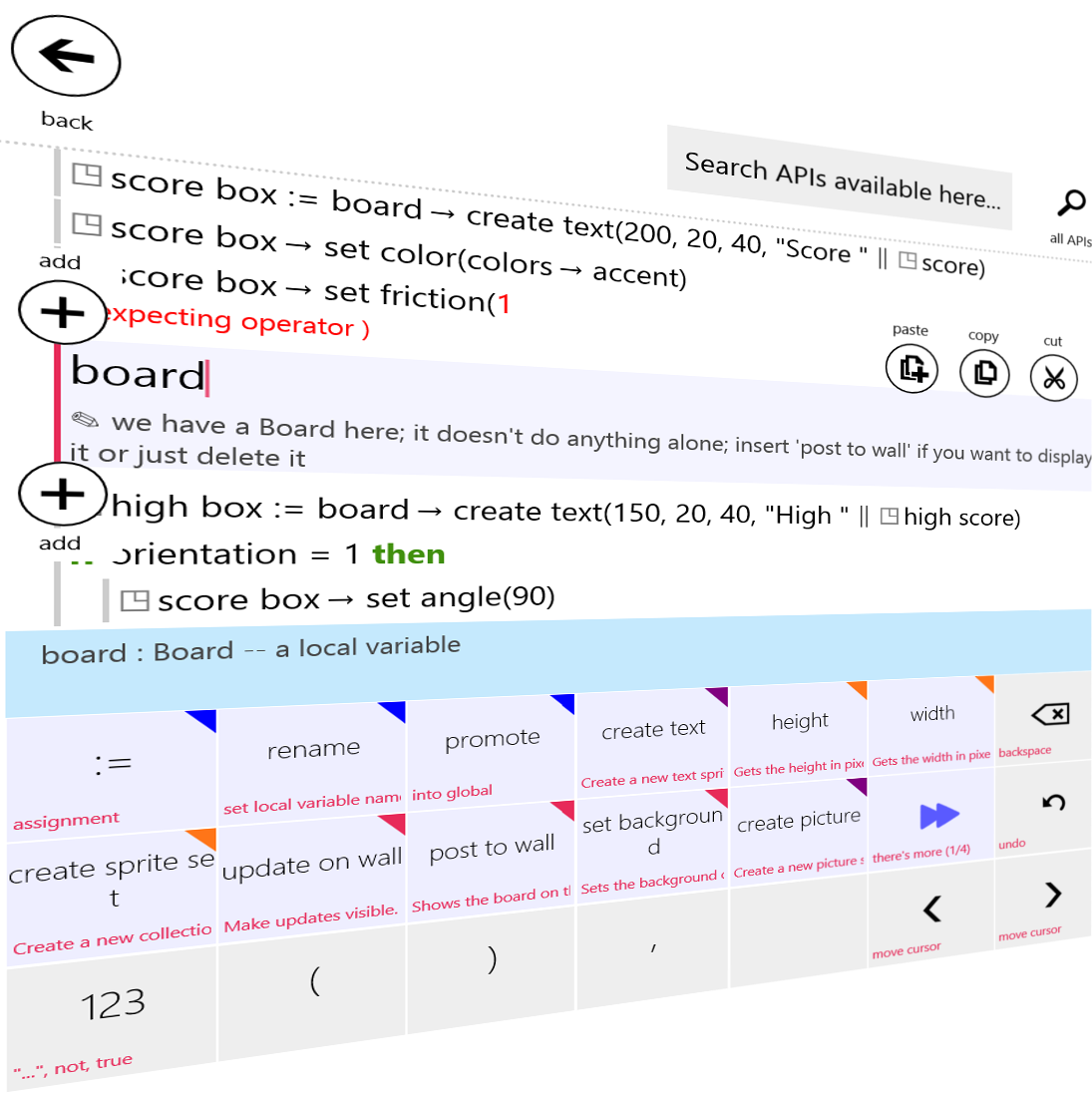 Big web apps?

TypeScript is going to help you!

Types are good
Resources
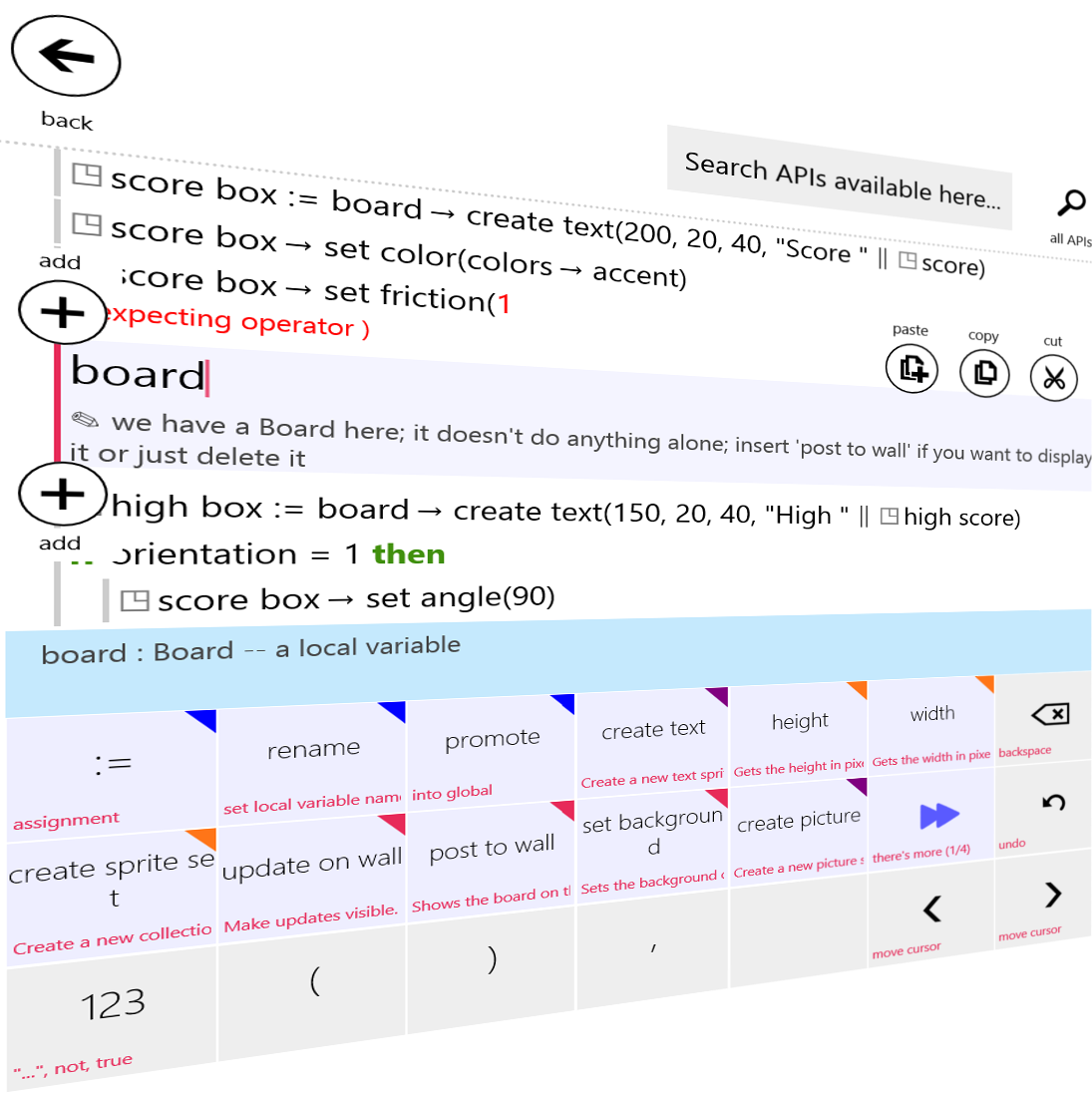 touchdevelop.com

typescriptlang.org

Questions?
[Speaker Notes: Started implementing it in JS, and failed.]
Define a class
class Greeter {
    greeting: string;
    constructor (message: string) {
        this.greeting = message;
    }
    greet() {
        echo("Hello, " + this.greeting);
    }
}
var greeter = new Greeter("BUILD");
greeter.greet();
[Speaker Notes: Do a demo]
Override a method, with JS flavor
class Greeter {
    constructor (public greeting: string) {}
    greet(s:string) {
	echo(s + " " + this.greeting)
    }
}   

Greeter.prototype.greet = function (s) {
      echo(s + " and " + this.greeting);
};
Interfaces are for classes, right?
module Cloud1 {	export function fetch(path:string) { return ""; }	export function somethingElse() { ... }}
interface CloudIface {	fetch(path:string):string;}
var Cloud:CloudIface = Cloud1;
Cloud1.somethingElse = () => { };
The ‘this’ pointer – you *will* get confused
class Greeter {
    constructor (public greeting: string) {}
    greet() {
        // the difference between function and =>
        [2011, 2012].forEach(function (n) {
            echo(this.greeting + " " + n);
        })
    }
}
There is no block scope
function echo(s) => console.log(s);
var fruits = ["pears", "oranges", "bananas"];
var callbacks = [];
var i;
for (i = 0; i < fruits.length; ++i) {
  callbacks.push(() => echo(fruits[i]))
}
callbacks.forEach((cb) => cb());
// prints: undefined, undefined, undefined
// i == fruits.length here, which is out of range

callbacks = [];
for (i = 0; i < fruits.length; ++i) {
  var fruit = fruits[i];
  callbacks.push(() => echo(fruit))
}
callbacks.forEach((cb) => cb());
// prints: bananas, bananas, bananas
// there is just one copy of 'fruit' variable; the loop/block doesn't introduce a scope!


// if you really need a scope inside of a loop - create a function and call it immedietly:
callbacks = [];
for (i = 0; i < fruits.length; ++i) {
  (() => {
     var fruit = fruits[i];
     callbacks.push(() => echo(fruit))
  }())
}
callbacks.forEach((cb) => cb());
// prints: pears, oranges, bananas
It’s a functional language
callbacks = [];
fruits.forEach((fruit) => {
  callbacks.push(() => echo(fruit))
})
callbacks.forEach((cb) => cb());
// prints: pears, oranges, bananas
// as expected; it's also shorter

// speaking of short - this also works:
// (or should; right now it seems to crash the compiler)
callbacks = fruits.map((fruit) => { return () => echo(fruit) })
callbacks.forEach((cb) => cb());
// prints: pears, oranges, bananas
Don’t use for(each)
// no no no
for (var v in obj) {   ...}

// yes yes yes
Object.keys(obj).forEach((v) => {   ...})